Formation  Doctorale
COURS  SUR LES MATERIAUX  DIELCTRIQUES EN HYPERFREQUENCES
DESTINE AUX DOCTORANTS 
SPECIALITE .SYSTEMES ET TELCOMMUNICATION (ST)
03/04/2020
Prof. N. BOUROUBA       1ière Année de Doctorat (ST)
1
Les Matériaux diélectriques: Modélisation et réflectométrie
1- INTRODUCTION
2-POLARISATION 
3- LES LOIS DE MELANGE ET LA MODELISATION
4- LA REFLECTOMETRIE/ PRINCIPE ET EXPLOITATION EN VUE DE CHARACTERISATION
5-PERSPECTIVES ET APPLICATION
03/04/2020
2
Prof. N. BOUROUBA       1ière Année de Doctorat (ST)
Les exigences des matériaux en HF: constante diélectrique et perte diélectrique faibles
03/04/2020
Prof. N. BOUROUBA       1ière Année de Doctorat (ST)
3
INTRODUCTION
A- Matériaux Diélectriques.
 Contraire aux métaux=   matériaux diélectriques parfaits  pas de charges libres pour se déplacer sous l'effet d'un Eext.  
 les diélectriques réels :possible d’avoir des charges libres  se déplaçant mais très faiblement sous l'effet Eext.:Ces charges  créées par les impuretés et les défauts du diélectrique. 
Isolants= une substance ayant une conductivité électrique  très faible employée pour séparer 2 pièces portées à 2 Potentiels différents.  Isolant et diélectrique =synonymes
Céramiques= objet rustique( poterie, tuiles, briques …)
                         matériau solide (ni polymère,  ni metal) besoin de traitement thermique: poudre consolidée par frittage
03/04/2020
Prof. N. BOUROUBA       1ière Année de Doctorat (ST)
4
Matériaux poly cristallins   = grand nombre de microcristaux ordonnés (grains) reliés par des joins
noter que les phénomènes   placés dans les milieux diélectriques sous l'influence d'un champ électrique dépendent de la fréquence  de ce dernier, de la température, du mélange, de la pression et de la structure du diélectrique.
 Un matériau   diélectrique capable de stocker de l'energie lorsque soumis à un champ électrique externe .  
-Si  tension  appliquée aux bornes d'un C à plaques //,  plus grande accumulation de q si matériau diélectrique inséré entre les armatures   que  sans diélectrique (vide
03/04/2020
Prof. N. BOUROUBA       1ière Année de Doctorat (ST)
5
Les matériaux para-électriques
1- certains matériaux diélectriques polarisables: sous le champs E ,des q(+) se meuvent suivant le sens de E et des q(-) au sens opposé de E
Si  E=0 q(+)et q(-) reprennent leur place: polarisation disparait= Matériau Para électrique.
Observation:  certains matériaux polarisables par leur symétrie particulière  influent sur les mvts des q: le cas des piézo-électriques, ferroélectriques, pyro-électriques etc; ou leur caractéristique  ne sont observées que pour certaines symétries
03/04/2020
Prof. N. BOUROUBA       1ière Année de Doctorat (ST)
6
Les matériaux Ferroélectriques et Piézo-électriques
des propriétés structurales
diélectriques
symétrie de cristaux  responsable
élastiques
Fournissant propriétés
Des propriétés Physiques
Piézo-électriques
Ferroélectriques et optiques
03/04/2020
Prof. N. BOUROUBA       1ière Année de Doctorat (ST)
7
Classification de la symétrie
03/04/2020
Prof. N. BOUROUBA       1ière Année de Doctorat (ST)
8
[Speaker Notes: La symetrie macroscopique d’un]
Matériau Piézo-électrique
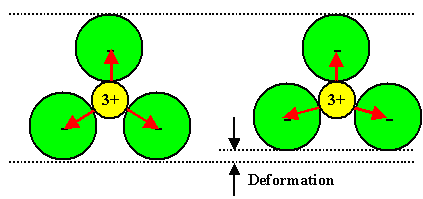 La polarisation peut ne pas être l’effet d’un champ électrique: autre effet peut en être la cause   
Le plus eminent est l’induction de la polarization par déformation mécanique appelée  piézo-électricité. 
Le mécanisme inverse  , l’induction d’une déformation mecanique par polarization est incluse sous cette même these là .
Le principe de la  piézo-electricité  facile à  comprendre:
Un arrangement symétrique non déformé 3moments dipolaires se neutralisent
Dans le cas contraire , polarisation s’installe par déformation mécanique
03/04/2020
Prof. N. BOUROUBA       1ière Année de Doctorat (ST)
9
Quelques remarques utiles
La symetrie est en quelque sorte importante: si la déformation  du"crystal" se fait en direction perpendiculaire au plan du dessin, aucune polarization ne se produit, ceci étant dit:
Piézo-electricité se réalise chez les monocristalins si déformation se produit dans la “bonne  direction”, mais  peut etre faible ou absent pour les  polycristallins ayant orientation des grains aléatoires  .
Piezo electricité doit être décrite par un  tenseur de 2ieme ordre  .
= considération totale des proprietés du tenseur de la susceptibilité ÷ ou de la canstante dielectrique c   år pour une  piézo-electricité propre.
 La symétrie cristaline doit satisfaire certaines conditions: le plus important est de ne pas avoir de centre d’inversion  .
03/04/2020
Prof. N. BOUROUBA       1ière Année de Doctorat (ST)
10
Rem1:un cristal à plusieurs axes polaires même piézo-électrique peut ne pas être siège d’une polarisation spontanée(Ps) : la somme des moments dipolaires le long des axes est nulleRem2: Cette Ps varie avec la température , les cristaux se chargent =pyro-électriques
Prof. N. BOUROUBA       1ière Année de Doctorat (ST)
03/04/2020
11
Matériaux Ferroélectriques
Certains cristaux pyro-élecrtiques sous un champs externe  caractérisés par
Cristaux dits  Ferro-éléctriques
2
1
Réorientation de la direction du Ps ou
Renversement de la direction du Ps
3
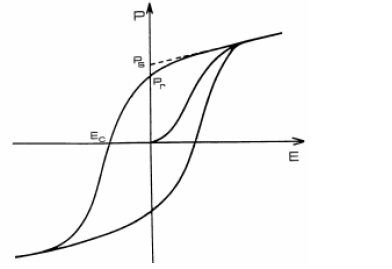 Variation  non linéaire de la Polarisation avec E
par 
Polarisation à saturation =polarisation spontanée (idéal case)
 polarisation rémanente Pr(cas ou E=0)
Champ coercitif Ec pour annuler  de la Polarisation
4
Si Ce champ E  est alternatif  la Polarisation décrit un cycle d’Hystérisis
Cycle  d’hystérisis caractérisé
5
6
12
03/04/2020
Prof. N. BOUROUBA       1ière Année de Doctorat (ST)
Résumé :Piézoélectricité

Dans certains cristaux dépourvus de centre de symétrie, un 
déplacement relatif des ions dû à une contrainte mécanique peut 
engendrer une polarisation en l’absence de champ appliqué 

Permet de transformer une grandeur mécanique en une grandeur 
électrique (ex : mesure de force ou de pression) 

Inversement, un cristal piézoélectrique se déforme sous l’action 
d’un champ E
(ex : production d’ultra-sons) 

Les cristaux de quartz ont des vibrations propres très peu 
amorties. Ce sont donc de très bons résonateurs mécaniques que la 
piézoélectricité permet de coupler à des circuits électriques 

Montres à quartz !
03/04/2020
Prof. N. BOUROUBA       1ière Année de Doctorat (ST)
13
Les matériaux diélectriques et les besoins technologiques
OFET: transistor organique
1
2
LES DISPOSITIFS électroluminescents à couches minces
4
Dispositif électrique de contrôle de stress
3
Prof. N. BOUROUBA       1ière Année de Doctorat (ST)
14
03/04/2020
QUELQUES EXEMPLE DE MATERIAUX DIELECTRIQUES
Solide naturel
Isolant solide
Solide synthétique
Isolant liquide
Les huiles
-Verre
-Céramique
- Mica et produit micacés
Solide  naturel se repartissent en 2 catégories
minéral
organique
-Papiers 
-Textiles
-Caoutchouc
03/04/2020
Prof. N. BOUROUBA       1ière Année de Doctorat (ST)
15
03/04/2020
Prof. N. BOUROUBA       1ière Année de Doctorat (ST)
16
03/04/2020
Prof. N. BOUROUBA       1ière Année de Doctorat (ST)
17
LES DIELECTRIQUES/DEFINITIONS ET PROPRIETES
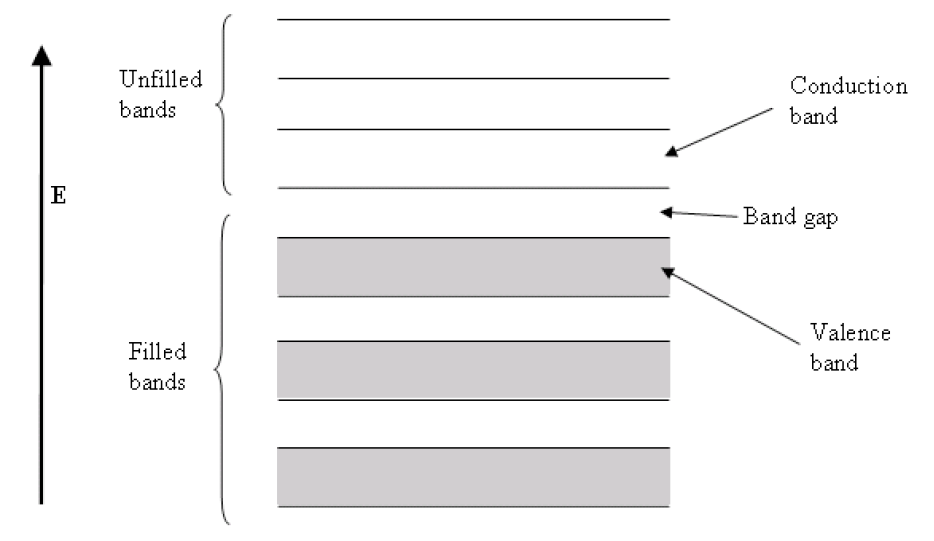 1/ DEFINITION
Un diélectrique assimilé à un isolant= peu de charges libres( prises au piège), le contraire du conducteur ou les charges sont libres pour le déplacement et sont nombreuses sous l’action de champs E/M.
Faculté d’isolation du  matériau = notion de bandes d’énergies
Isolation électriques = grandeur physiques mesurable(résistance  exprimée en W)  
Absence de charges conduction de courant nulle= isolant électrique
GAP D’ENERGIE GRAND ENTRE BANDE  V ET BANDE C.
Energie Thermique nécessaire  Excitation  des électrons suffisante pour fusion  du solide
Prof. N. BOUROUBA       1ière Année de Doctorat (ST)
18
03/04/2020
PARTIE2:    La Polarisation
B.   Grandeurs caractéristiques des milieux diélectriques
03/04/2020
Prof. N. BOUROUBA       1ière Année de Doctorat (ST)
19
MATERIAUX DIELECTRIQUES
Grandeurs physiques électriques
Cinq principales grandeurs électriques caractérisent les Diélectriques utilisés  :
La résistivité/conductivité électrique, de volume ou de surface, qui n’est jamais nulle.
La permittivité diélectrique qui varie  passablement selon le type de polarisation en jeu.
Le facteur de pertes qui relie la conductivité et la permittivité.
La rigidité diélectrique, qui joue un rôle capital : limite les possibilités d’emploi d’un isolant (important en haute tension)
L’intensité des décharges partielles qui ne caractérise pas le matériau en tant que tel, mais plutôt la qualité du procédé de fabrication, ainsi que sa dégradation au cours du temps.
03/04/2020
Prof. N. BOUROUBA       1ière Année de Doctorat (ST)
20
Resistances et résistivité des matériaux diélectriques
Notion de résistances et de résistivité
La résistance R= V/I 
Avec (R) = W
Caractéristiques très  utilisées aux conducteurs   possibilité d’extrapolation aux  matériaux isolants et diélectriques
Rappel:
Fil conducteur de longueur l  ,  soumis à V et traversé par I
La résistivité r = RxS/L
Ordre de grandeur:
MW .cm
Pour le cas des isolants  L=e et la résistance est appelée :résistance d’isolement 
Dépendance fortes des conditions ambiantes par exemple l’hygrométrie(prise d’humidité) le cheminement de courant à la surface du matériau(eau , impureté)
Description d’état de diélectrique/d’isolement par
Resistance d’isolement
Resistance superficielle
3types de résistances
Resistance volumique
03/04/2020
Prof. N. BOUROUBA       1ière Année de Doctorat (ST)
21
1- résistance 
  d’isolement 
Chez les polymères
03/04/2020
22
Prof. N. BOUROUBA       1ière Année de Doctorat (ST)
Calcul des  résistivités pour les 2typesde résistances
Résistivité Volumique
r= Rt x S/ e
r = Rs xP/g
Résistivité surfacique
03/04/2020
Prof. N. BOUROUBA       1ière Année de Doctorat (ST)
23
03/04/2020
Prof. N. BOUROUBA       1ière Année de Doctorat (ST)
24
MATERIAU DIELECTRIQUE. Grandeurs caractéristiques  >  b. Conductivité électrique
Conductivité transversale
Les bons isolants ont des conductivités transversales inférieures à 10-10 S/m et pouvant atteindre même   10-18 S/m (  meilleurs  isolants).
La conduction assurée par impuretés dans l’isolant et non par sa structure de base:  déplacement de peu de charges mais sur une grande distances ( l’opposé de la Polarisation)
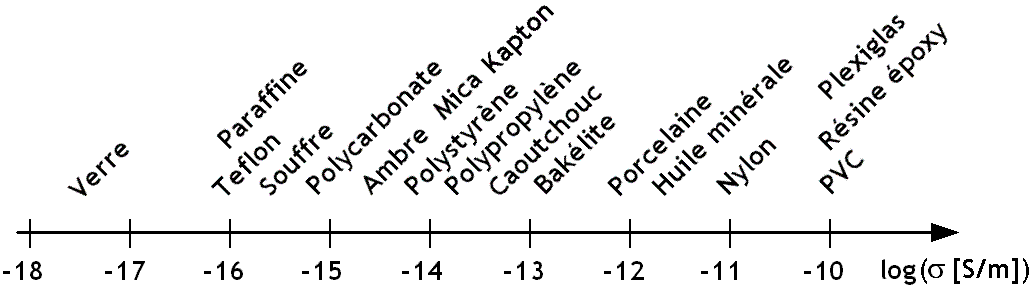 Dans les isolants, la conductivité transversale dépend au moins autant des impuretés (autrement dit du procédé de fabrication) que des propriétés intrinsèques du matériau considéré.

03/04/2020
25
Prof. N. BOUROUBA       1ière Année de Doctorat (ST)
Production de la Conduction dans ce type de matériau
Seulement par application de la tension continue en permanence alors que la polarisation s’obtient en cas d’absence et de présence de tension;
 subsistance de celle-ci ou courant capacitif par application de tension alternative
Tout comme la résistivité , on parle  de conductivité surfacique et conductivité transversale
03/04/2020
Prof. N. BOUROUBA       1ière Année de Doctorat (ST)
26
3. Matériaux isolants  >  B. Grandeurs caractéristiques  >  a. Conductivité électrique
Conductivité superficielle
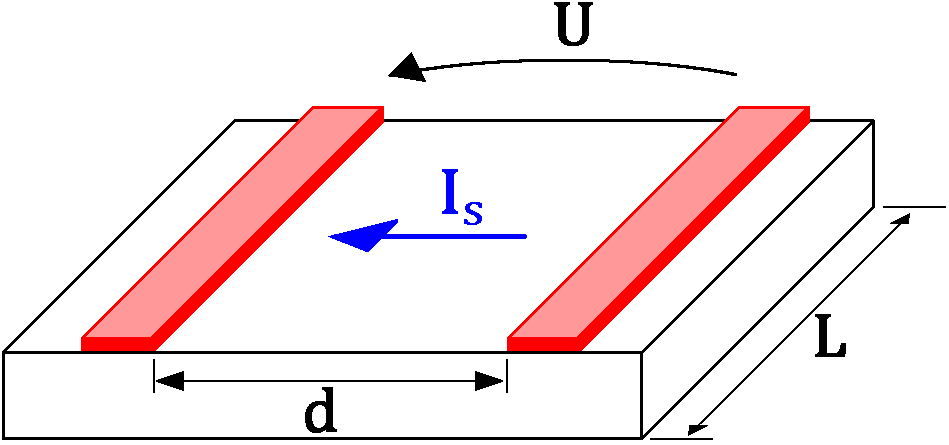 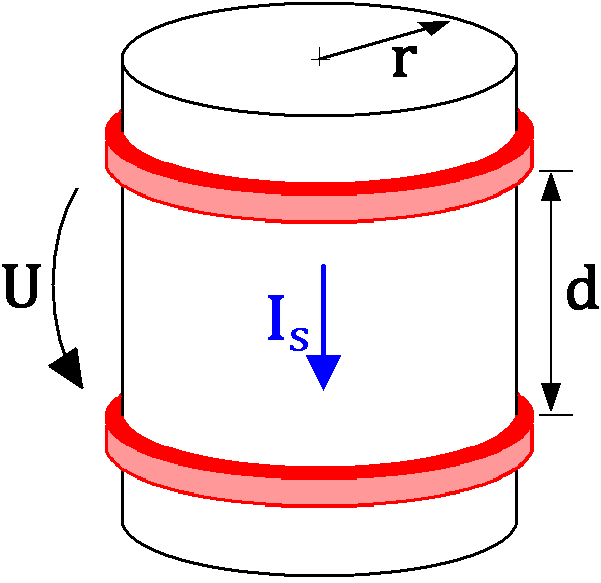 Les figures ci dessus donnent des schémas de principe. 
Un dispositif permettant de mesurer réellement la résistivité de surface sera examiné au chapitre 6 – Mesure en haute tension.

03/04/2020
27
Prof. N. BOUROUBA       1ière Année de Doctorat (ST)
3. Matériaux isolants  >  B. Grandeurs caractéristiques  >  b. Permittivité diélectrique
Permittivité diélectrique
La permittivité traduit l’existence d’un mécanisme de polarisation interne au matériau. Il en existe de quatre types :
Polarisation atomique.
Polarisation ionique.
Polarisation par orientation.28282803.04.2020
Polarisation interfaciale

Plusieurs types de polarisation peuvent coexister dans le même matériau.
03/04/2020
Prof. N. BOUROUBA       1ière Année de Doctorat (ST)
28